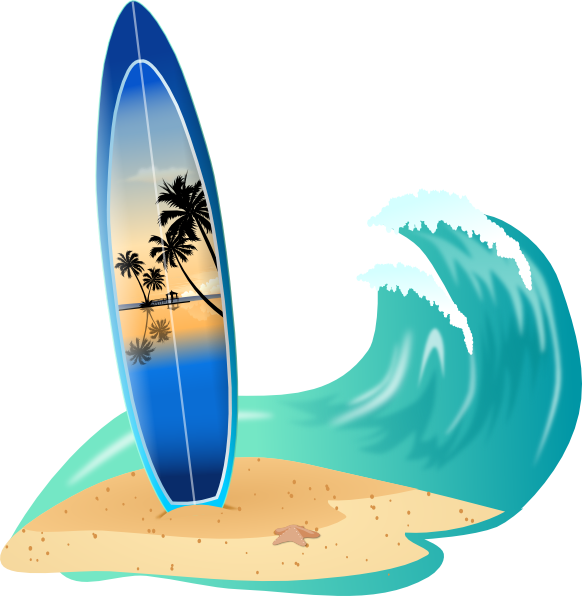 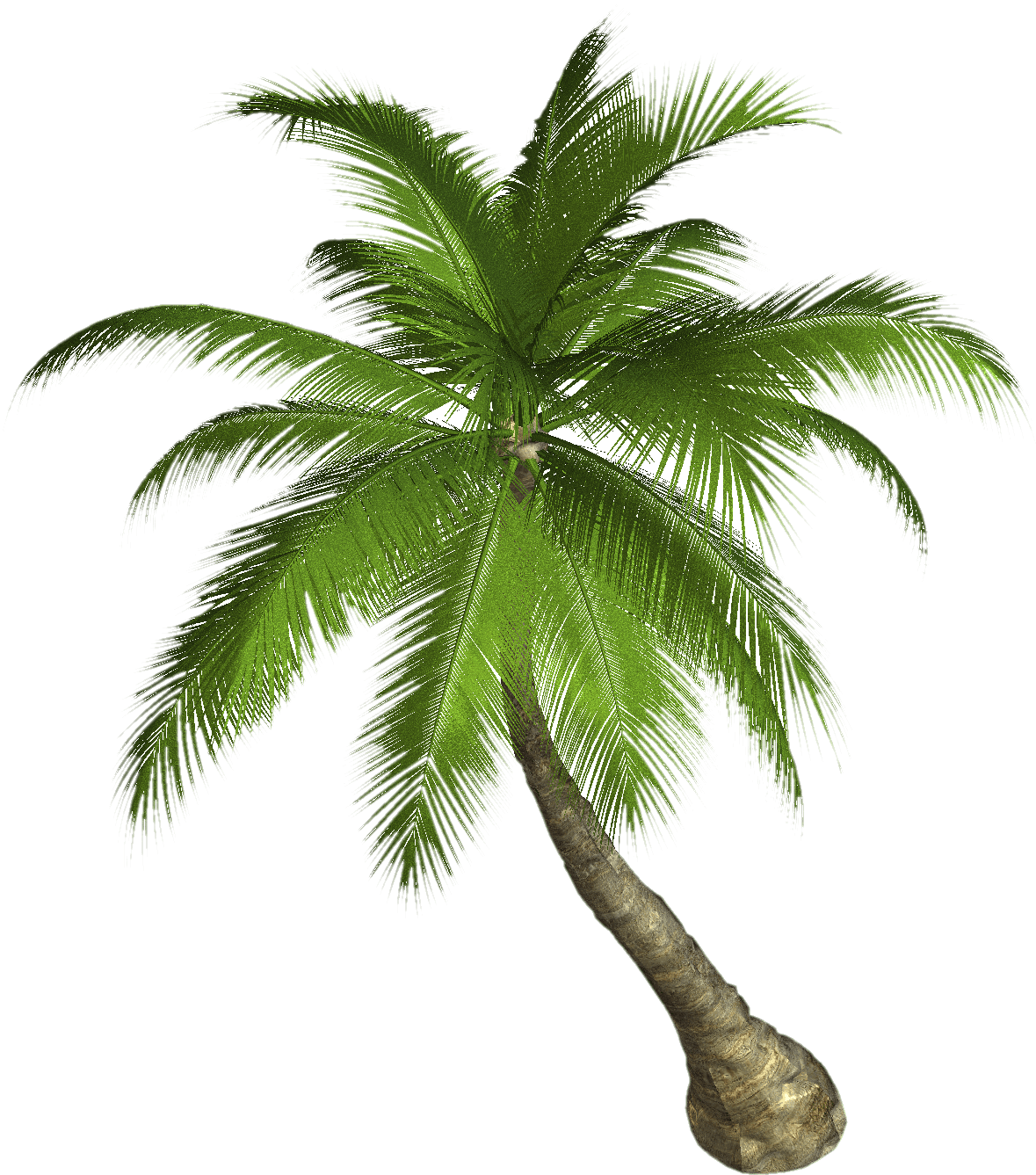 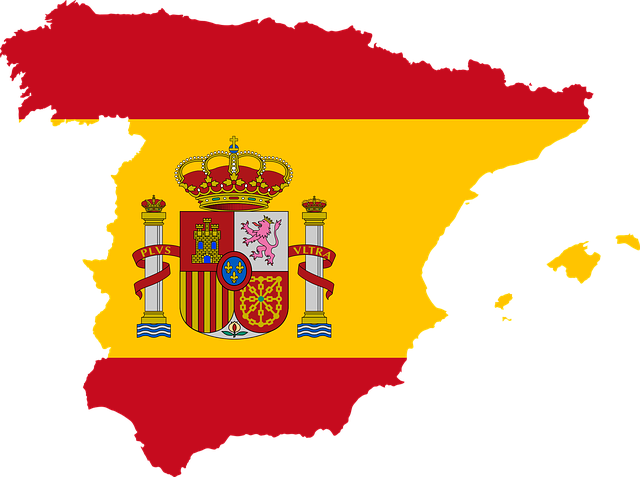 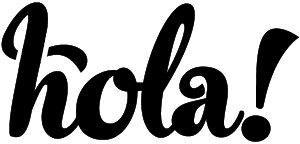 SPANYOLORSZÁG
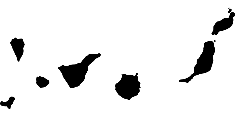 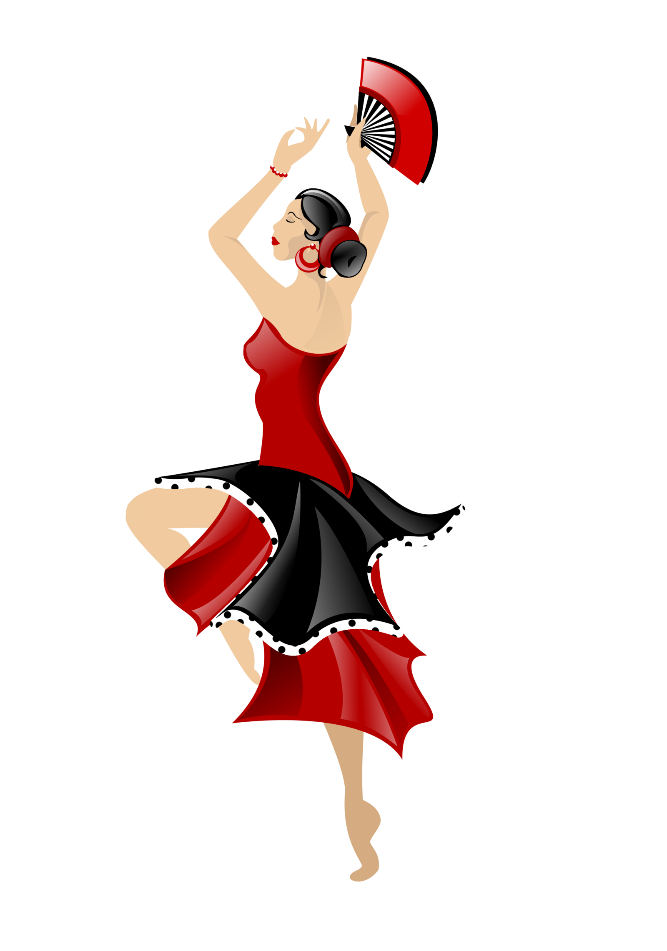 SZAKMAI GYAKORLATOK
ERASMUS+
TÁMOGATÁSSAL
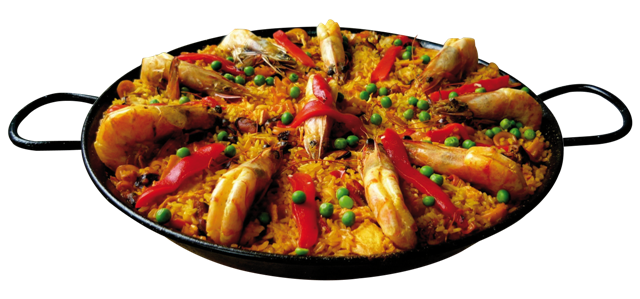 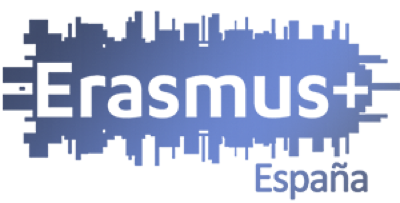 Bemutatkozás
Almeria
KEDVES HALLGATÓTÁRSAIM!
Annak érdekében, hogy a bemutatóm személyes részvétel hiányában ne legyen teljesen személytelen, először is engedjétek meg, hogy bemutatkozzam:

DREVENKA ALEXANDRA vagyok 
a Széchenyi István Egyetem Turizmus-vendéglátás szakos hallgatójaként, szakmai gyakorlatot teljesíthettem Spanyolországban két alkalommal az Erasmus+ mobilitási támogatásoknak köszönhetően.

Engedjétek meg, hogy megosszak Veletek néhány számomra kedves élményt, tapasztalatot képek formájában a Spanyolországban töltött időszakaimból!
1.LANZAROTE
(KANÁRI-SZIGETEK)
Playa de Famara
MIKOR? 2015. augusztus - DECEMBER
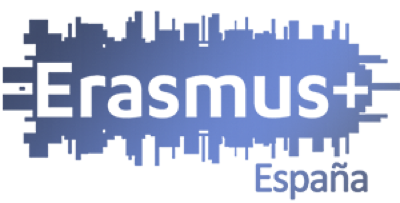 Öt hónapos kötelező szakmai gyakorlatomat a Spanyolországhoz tartozó Lanzarote szigetén tölthettem a Hoteles Lopez spanyol szállodalánc egyik 4 csillagos szállodájában a sziget egyik legjelentősebb üdülőterületén, Playa Blancán.  Gyakorlatom alatt főként a szálloda éttermi és konyhai részlegén szereztem gyakorlatot több különböző munkakörben.  

Milyen a sziget?
Lanzarote szigetéről elmondható, hogy kisméretű sziget lévén, rövid idő alatt autóval könnyen körbejárható. Mérete ellenére nagyon sok látnivalót, érdekességet rejt magában. Természeti és kulturális látványosságokból, eseményekből, sportlehetőségekből is számos lehetőség áll rendelkezésre.
A sziget jelképét jelentő – Parque National de Timanfaya – nemzeti parkot erősen ajánlom felkeresni, a vulkánok között járva egy teljesen más világ tárul az odalátogató elé. 

Most pedig beszéljenek a képek!
Playa de Papagayo
Mirador del Rio
Marina Rubicon (Playa Blanca)
El Golfo
Parque National de Timanfaya
2. Marbella
(Andalúzia)
Marbella
Mikor? 2017.MÁRCIUS-JÚLIUS
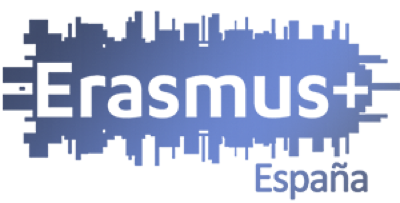 Az Erasmus támogatás további hónapjait kihasználva, belevágtam egy újabb nagy kalandba, csakugyan Spanyolországra esett választásom. Az első utam után tudtam, még vissza szeretnék térni Spanyolországba, de ezúttal az Ibériai-félszigetre, pontosabban Andalúzia legelragadóbb tengerparti városba, Marbellába, vettem az irányt. 

Marbellában, csakugyan mint Lanzarote szigetén, egy négy csillagos szállodában végeztem további 5 hónap szállodai gyakorlatot.  Az előző tapasztalataimat gyarapítva újabb munkakörökben próbálhattam ki magam az étterem-konyha, housekeeping területein.

Marbella felfedezése után, több egy-egy napos túrákra indultam, hogy felkeressem Andalúzia legjelentősebb természeti és kulturális látnivalóit. Széltében-hosszában, szinte minden irányban sikerült bejárnom  a rendkívül változatos domborzatú Andalúziát. Szakmai gyakorlatom végeztével sikerült Portugália Algarve tartományába is eljutnom.
Néhány úti célomról láthattok képeket a következő diákon:
Playa Cabopino, Marbella
Oasys Minihollywood Park, Almeria
El Caminito del Rey, El Chorro
Granada
Ronda
Sevilla
Hotel Roc Marbella Park****
+1 HÓNAP VALENCIÁBAN (NYELVISKOLA)
A Marbellán töltött szakmai gyakorlatom befejezése után Valenciába utaztam nyelvtanulás céljából, ahol egy hónap erejéig maradtam. 

Az eddigi gyakorlataim alatt szerzett spanyol nyelvtudásomat szerettem volna tovább fejleszteni nyelviskola keretein belül, így jutottam el az egyik legismertebb valenciai nyelviskolába (Hispania Escuela de Español). Interaktív órák, sok-sok beszélgetés segítették beszédkészségeink kialakulását.  A legemlékezetesebb nyelviskolai pillanataimat a tengerparton eltöltött rendhagyó tanítási napon szereztem, ahol különböző játékokban vett részt az iskola összes diákja. Felemelő érzés volt egy ekkora (nemzetközi) csapat része lenni, ahol különböző emberek, a legkülönfélébb országokból jöttünk össze spanyol nyelvtudásunk csiszolása végett.
Museo de las Ciencias Principe, Valencia
Plaza de la  Virgen, Valencia
Miért mENNÉL SpanyolországBA?
HA úgy döntesz, Spanyolországban töltenéd szakmai gyakorlatodat, 
elárulom Neked, hogy életed legjobb döntése lesz:
Miért? 
Többek között:
Kedves, barátságos, nyitott (helyi) emberekkel fogsz találkozni mindenfelé 
Spanyol nyelv szerelmese vagy, akkor még inkább az leszel!  
Fejlett, korszerű úthálózattal rendelkezik Spanyolhon, amelyet utazásaid során tapasztalni is fogsz
Kipróbálhatod az igazi ízletes spanyol ételeket, mint például a sokat emlegetett paella vagy a gazpacho
Átélheted a „spanyol életérzést” gazdag kultúrájuk megismerésén, megtapasztalásán keresztül
…ÉS még rengeteg egyéb érvet tudnék felsorolni Spanyolország mellett, de
AKI NEM HISZI JÁRJON UTÁNA… 
„Spanyolhon. Tarka hímü rét.Tört árnyat nyujt a minarét.Bus donna barna balkononmereng a bibor alkonyon.” 
(Babits Mihály: 
Messze…Messze…) 
(Részlet)
Almeria
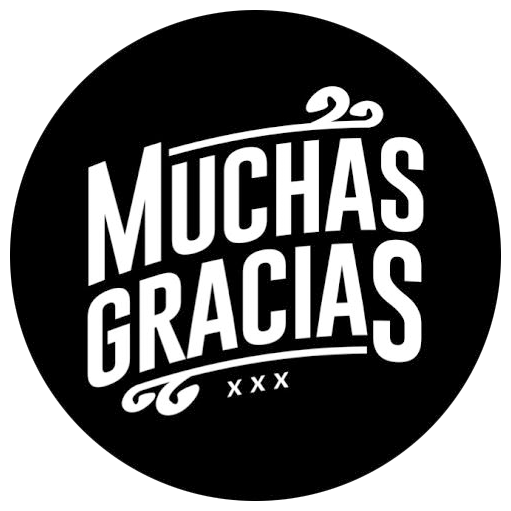 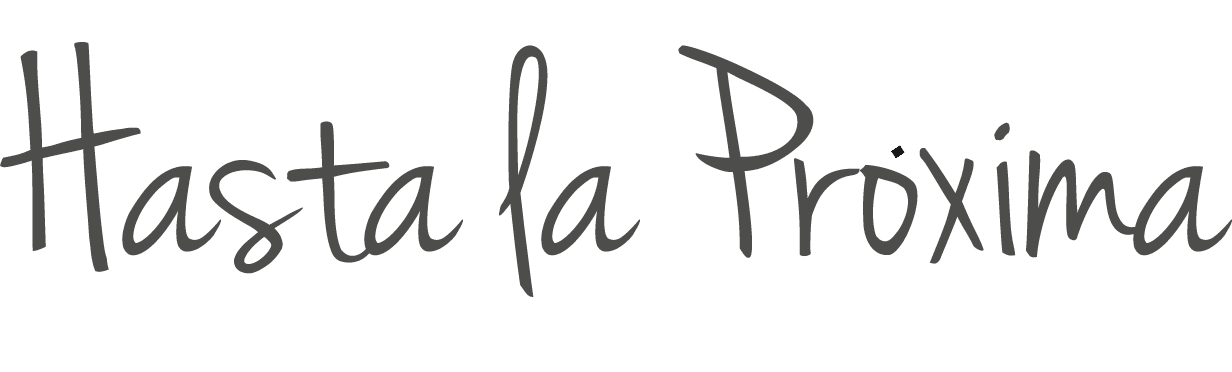 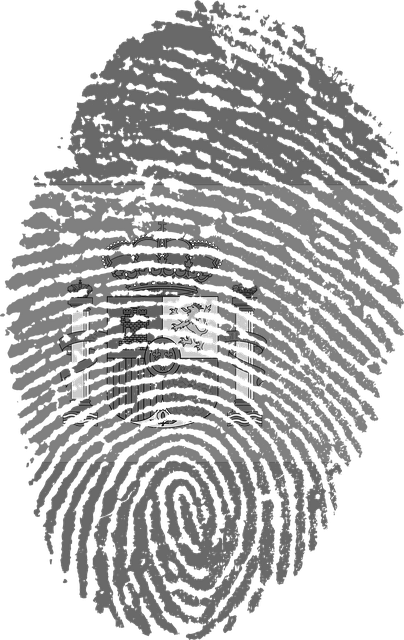 Vágj BeleMÉG MA! 
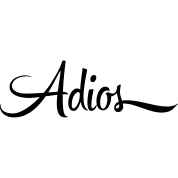 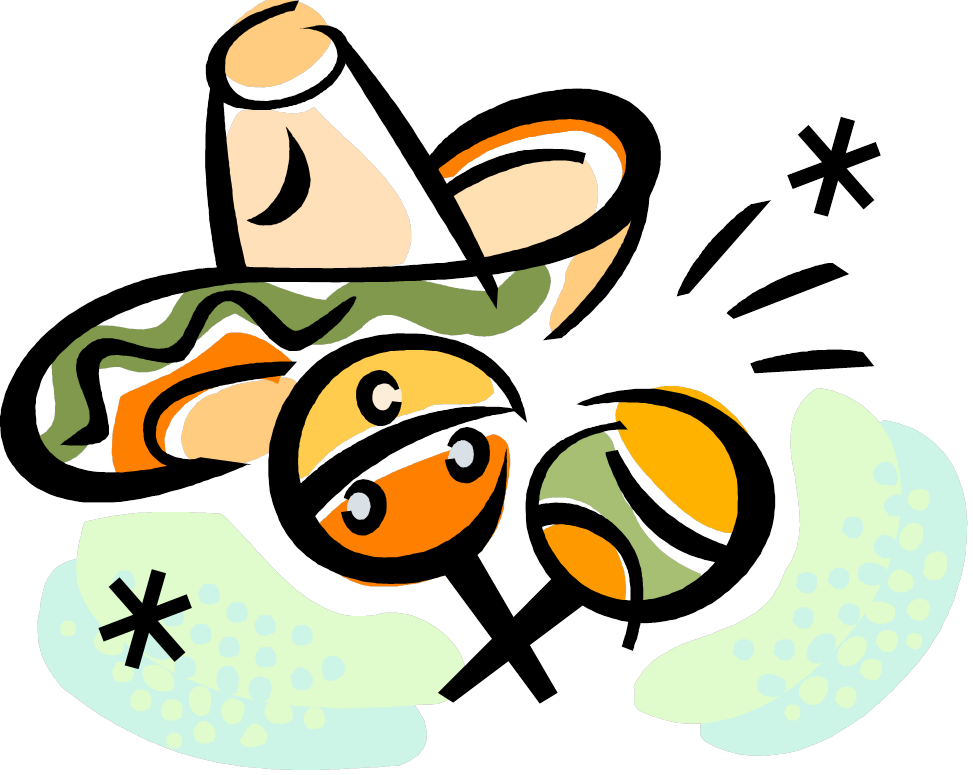 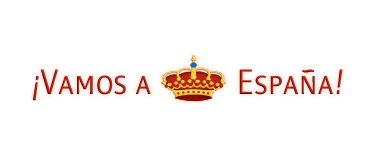 Készítette: Drevenka Alexandra     	Kérdés esetén írj nekem bátran!                     E-mail: adrevenka@gmail.com